E R O Z E   A   Z V Ě T R Á V Á N Í
9.roč.
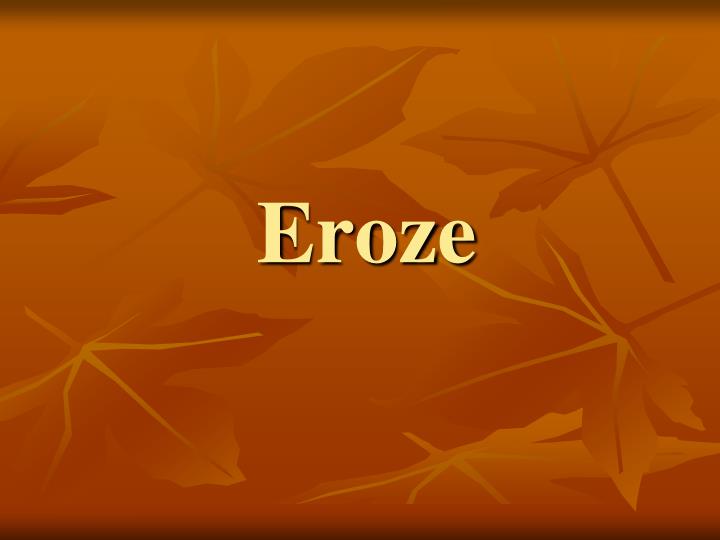 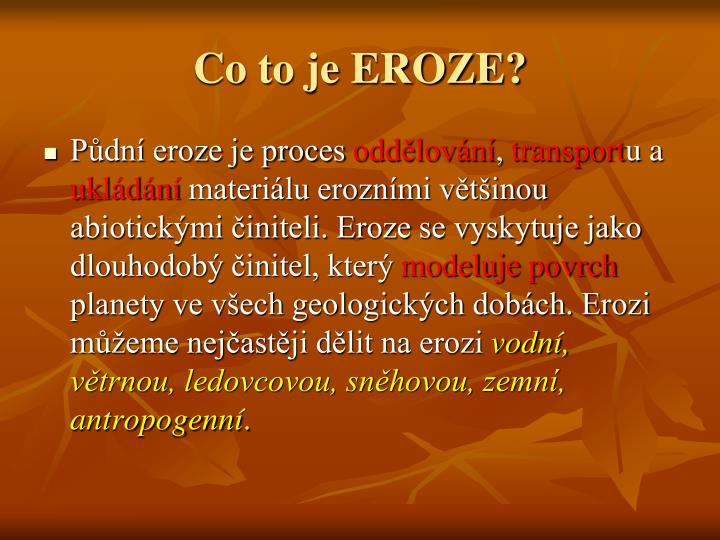 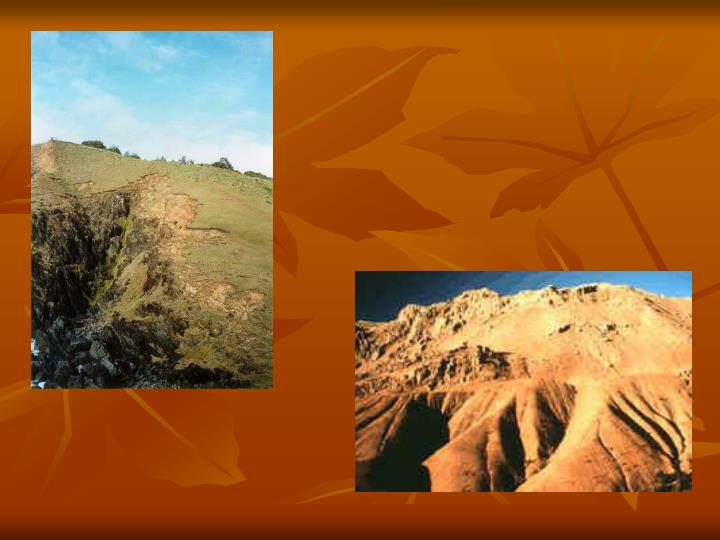 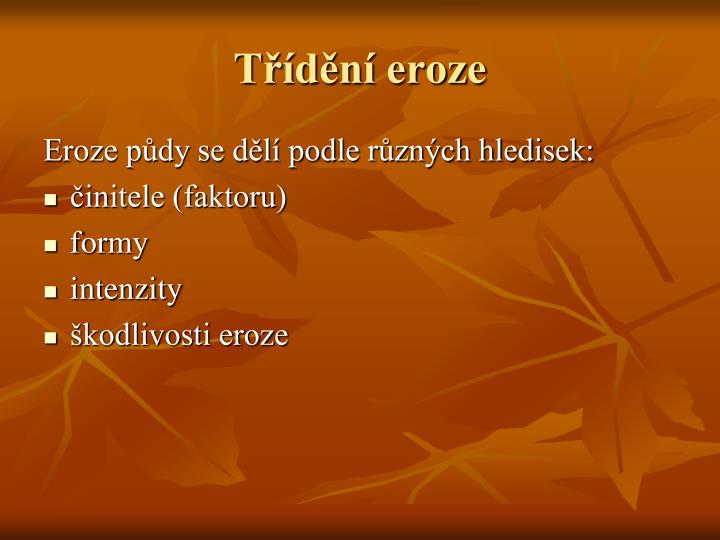 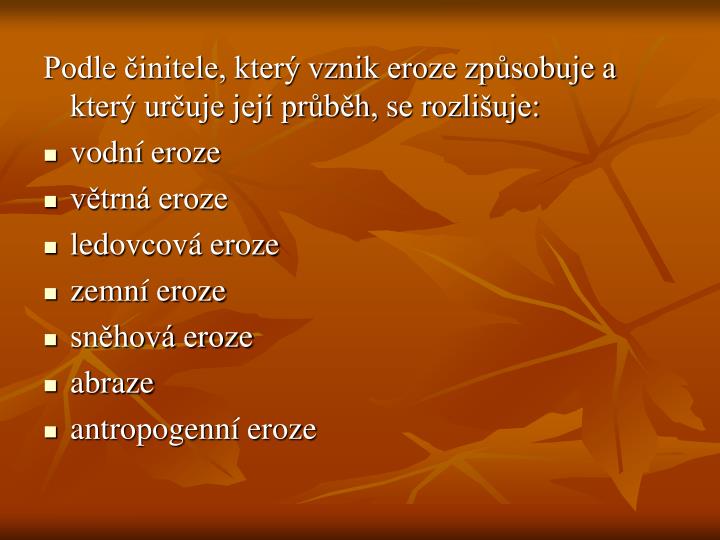 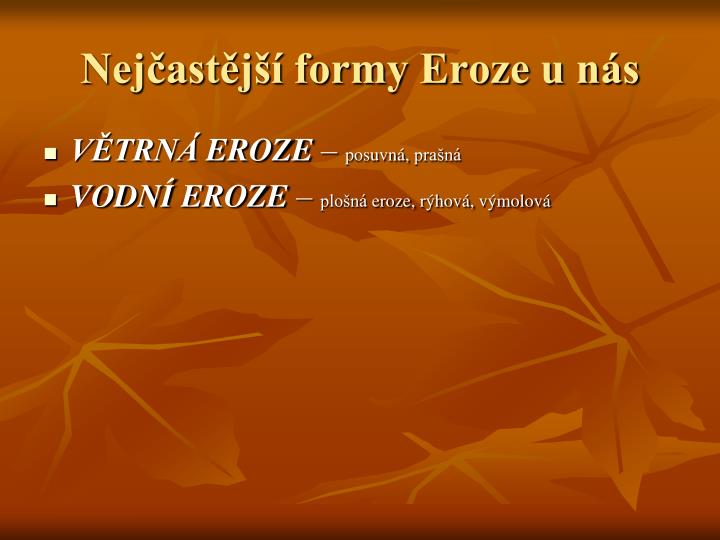 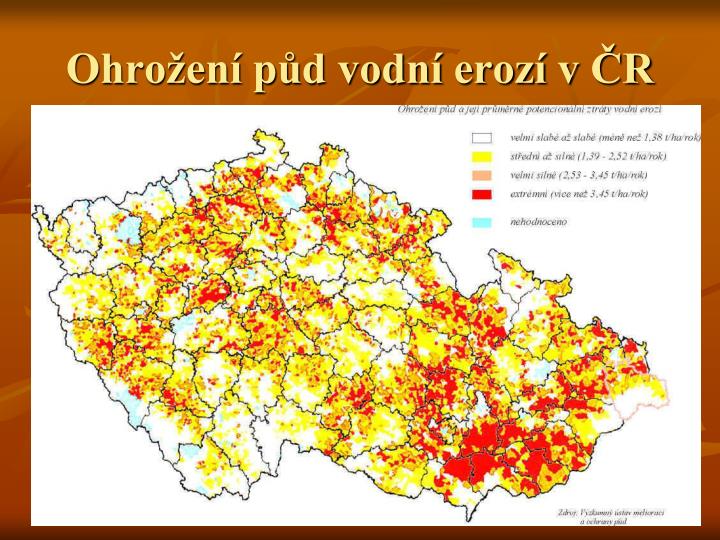 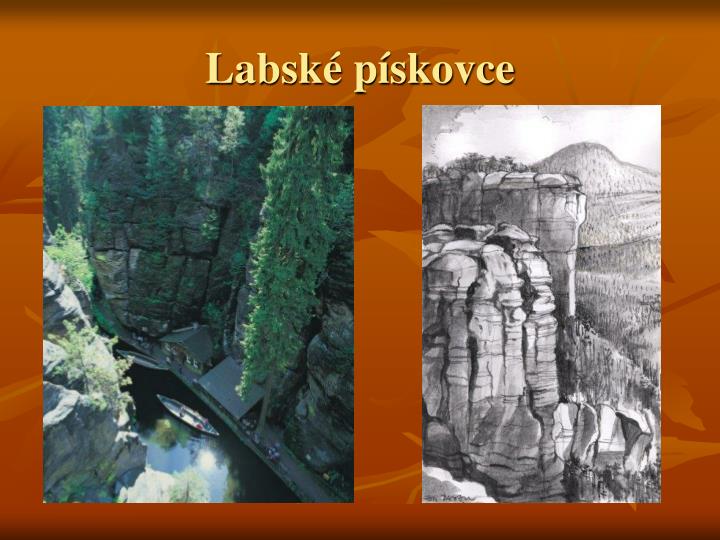 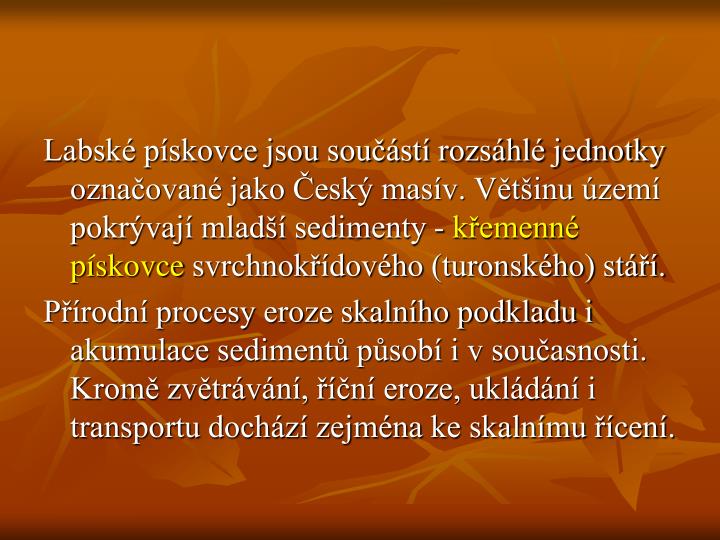 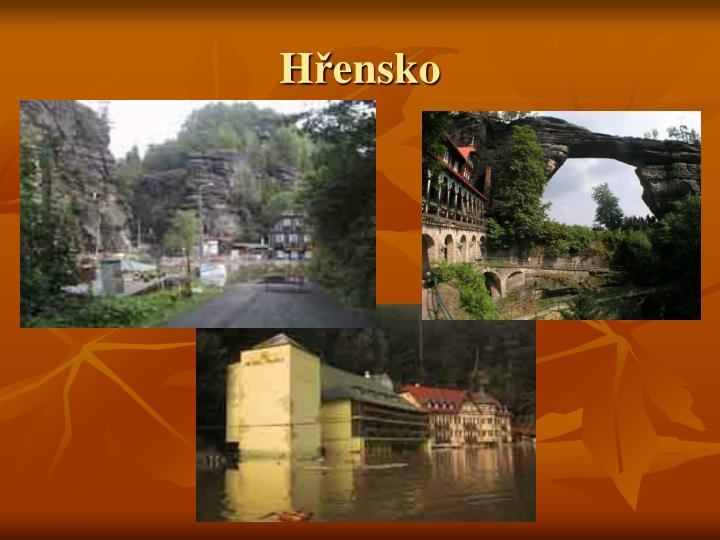 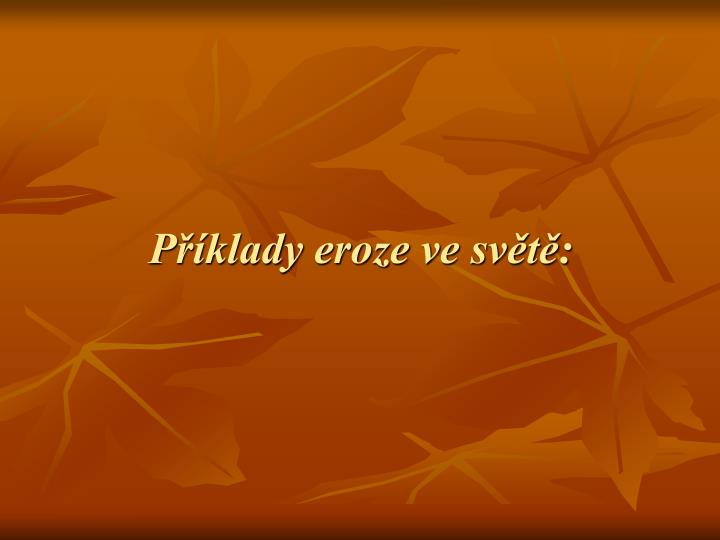 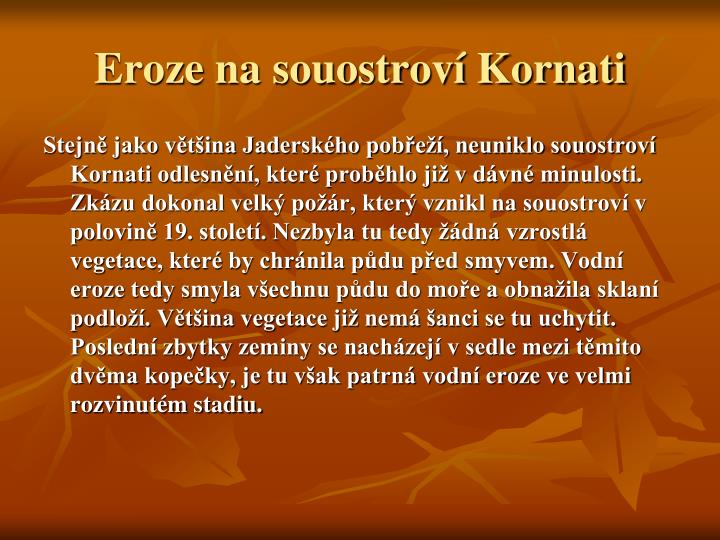 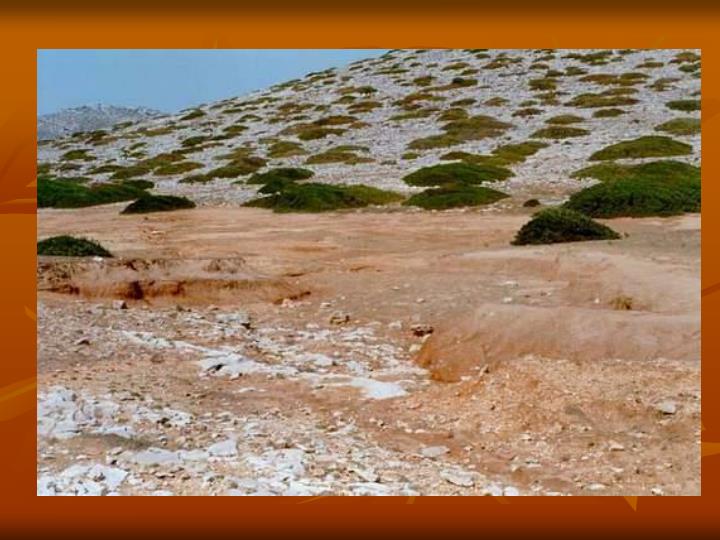 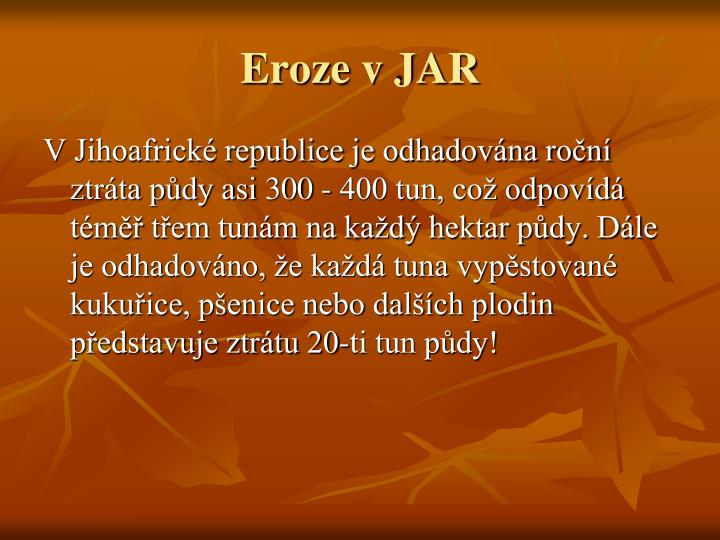 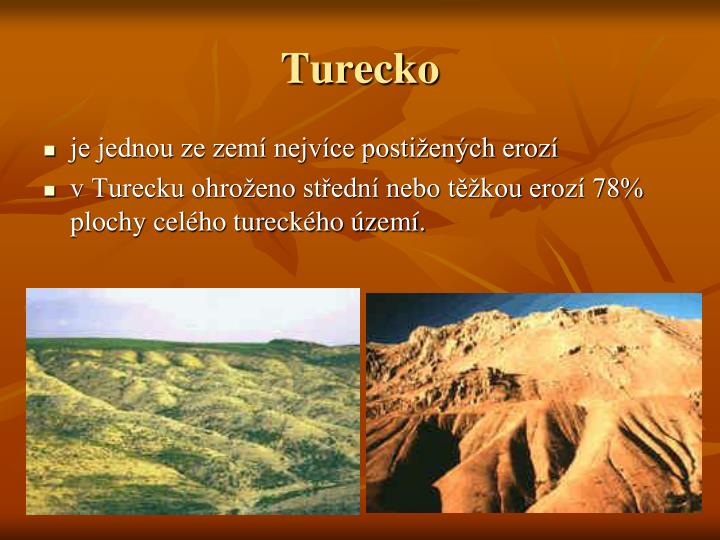 KONEC